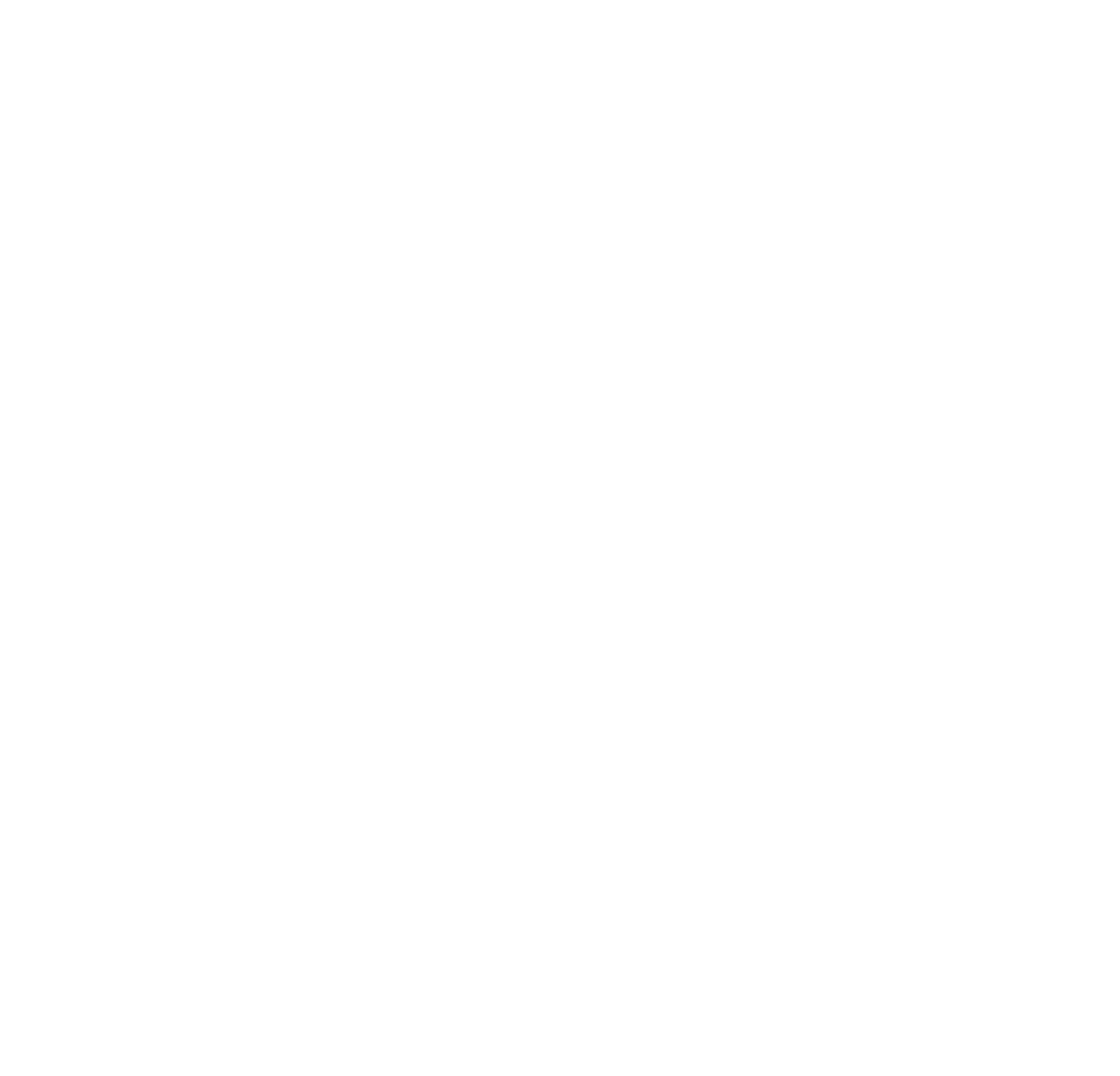 КУРС «Фреймворк React»
Вступ до курсу «Розробка цифрових сервісів на фреймворку REACT»
План
1. Стан компонентів
2. useState
3. useEffect
4. useContext
Лекція 2
Простий компонент
Компоненти реалізують метод render(), який приймає вхідні дані і повертає те, що буде показано користувачу. У цьому прикладі використовується XML-подібний синтаксис під назвою JSX. Доступ до вхідних даних, які передаються в компонент, можна отримати за допомогою render() та this.props.
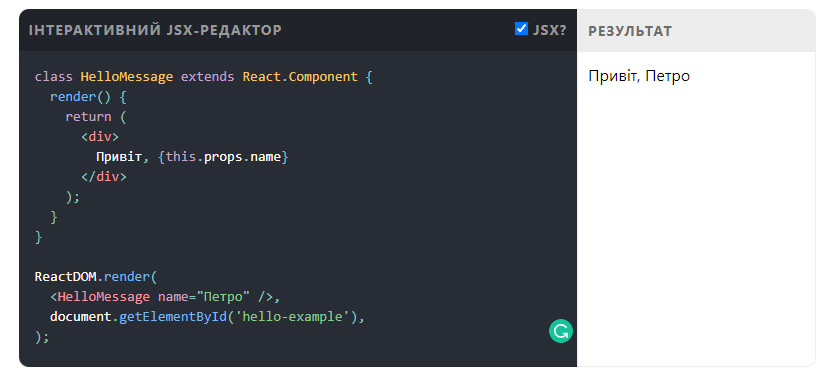 Компонент зі станом
У доповнення до прийняття вхідних даних (доступ до яких здійснюється через this.props), компонент може зберігати дані внутрішнього стану (доступні через this.state). Коли дані стану компонента змінюються, відбувається повторне відрендерення розмітки з використанням функції render()
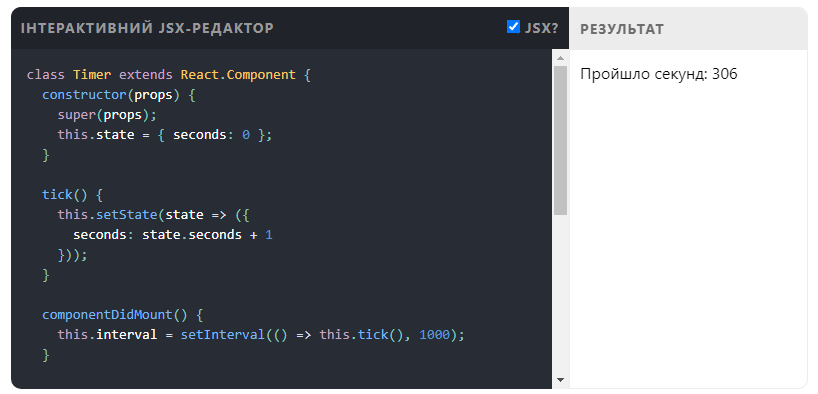 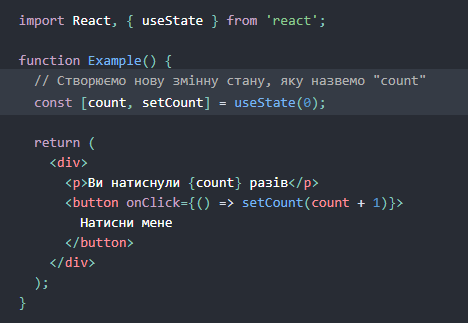 Хуки — це новинка в React 16.8. Вони дозволяють вам використовувати стан та інші можливості React без написання класу.
[Speaker Notes: Нова функція useState є першим “хуком”, про який ми дізнаємося більше. Цей приклад є лише тизером. Не хвилюйтеся, якщо вам поки що нічого не зрозуміло!
Хуки не працюють всередині класів. Але ви можете використовувати їх замість написання класів.]
Наш наступний приклад починається імпортом хука useState із React:
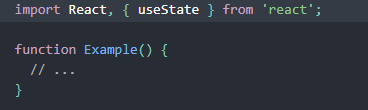 Що таке хук?
Хук — це спеціальна функція, що дозволяє вам “зачепитись” за можливості React. Наприклад, хук useState дозволяє вам додавати стан до функціональних компонентів.
Якщо ви пишете функціональний компонент і розумієте, що вам потрібно додати деякий стан до нього, раніше ви мали перетворювати його у клас. Зараз ви можете використати хук усередині функціонального компонента.
 
Є кілька особливих правил про те, коли ви можете застосовувати хуки всередині компонента, а коли ні.
Коли я маю використовувати хук?
1. Використовуйте хуки тільки на найвищому рівні.
Не використовуйте хуки усередині циклів, умовних операторів або вкладених функцій. Дотримуючись цього правила, ви будете певні, що хуки викликаються в однаковій послідовності кожного разу, коли рендериться компонент. Це дозволяє React коректно зберігати стан хуків між численними викликами.

2. Викликайте хуки лише з React-функцій
Не викликайте хуки зі звичайних JavaScript-функцій. Дотримуючись цього правила, ви можете бути певні, що вся логіка компонента зі станом чітко проглядається в його джерельному коді.
Правила хуків
[Speaker Notes: REACT випустив плагін для ESLint eslint-plugin-react-hooks, який примушує дотримуватися цих двох правил. Ви можете додати цей плагін до свого проекту, якщо ви хочете його спробувати:
Цей плагін використовується за замовчуванням у Create React App.]
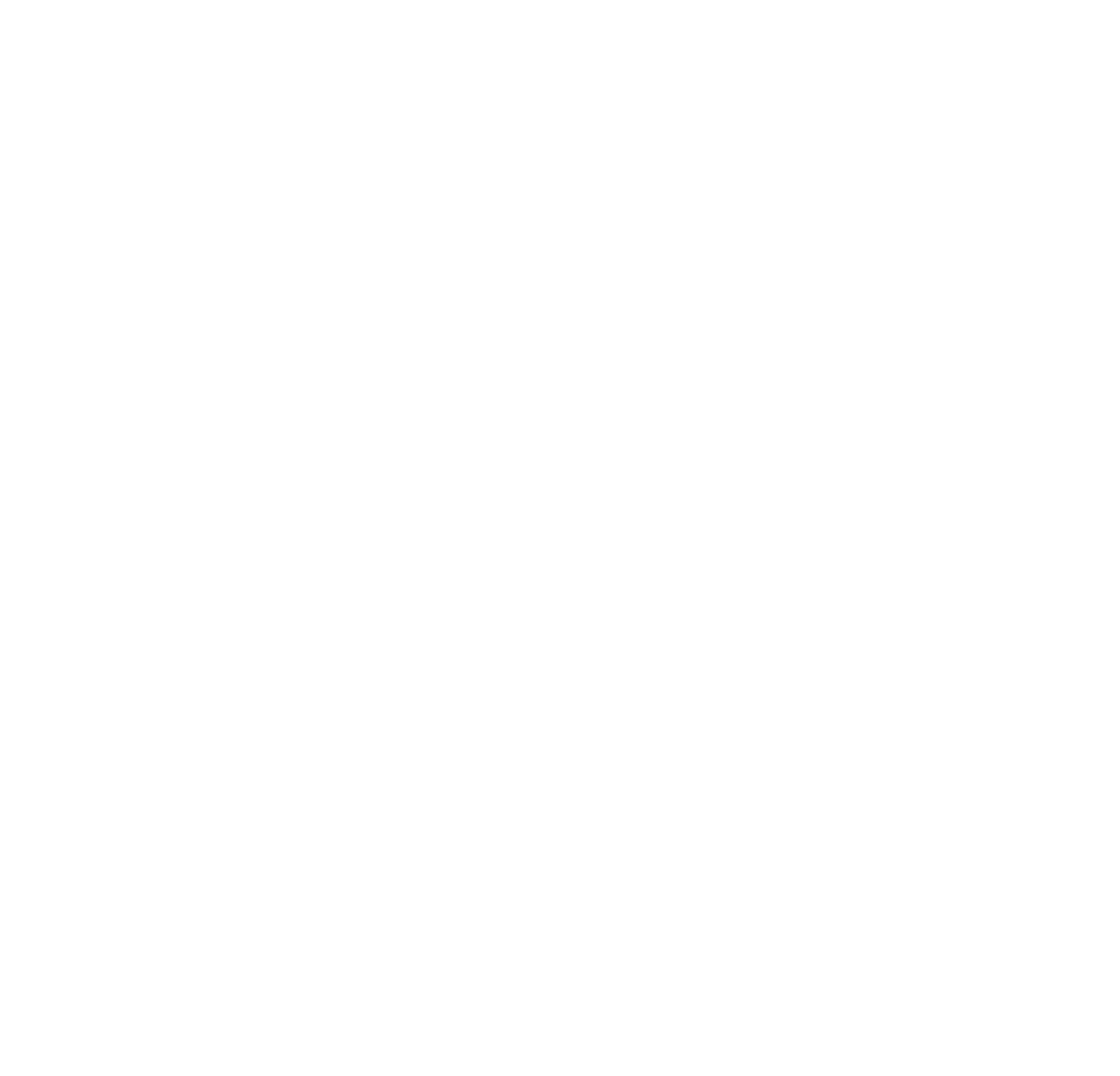 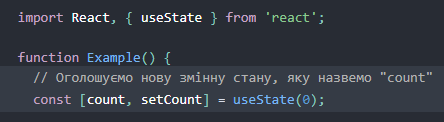 Що робить виклик useState? 

Він оголошує “змінну стану”. Наша змінна зветься count, але ми могли назвати її як завгодно, наприклад banana. Таким чином, ми “зберігаємо” деякі значення між викликами функції. useState — це новий спосіб використання тих можливостей, що їх this.state надає у класі. Зазвичай, змінні “зникають” після виходу з функції, але React збереже змінні стану.
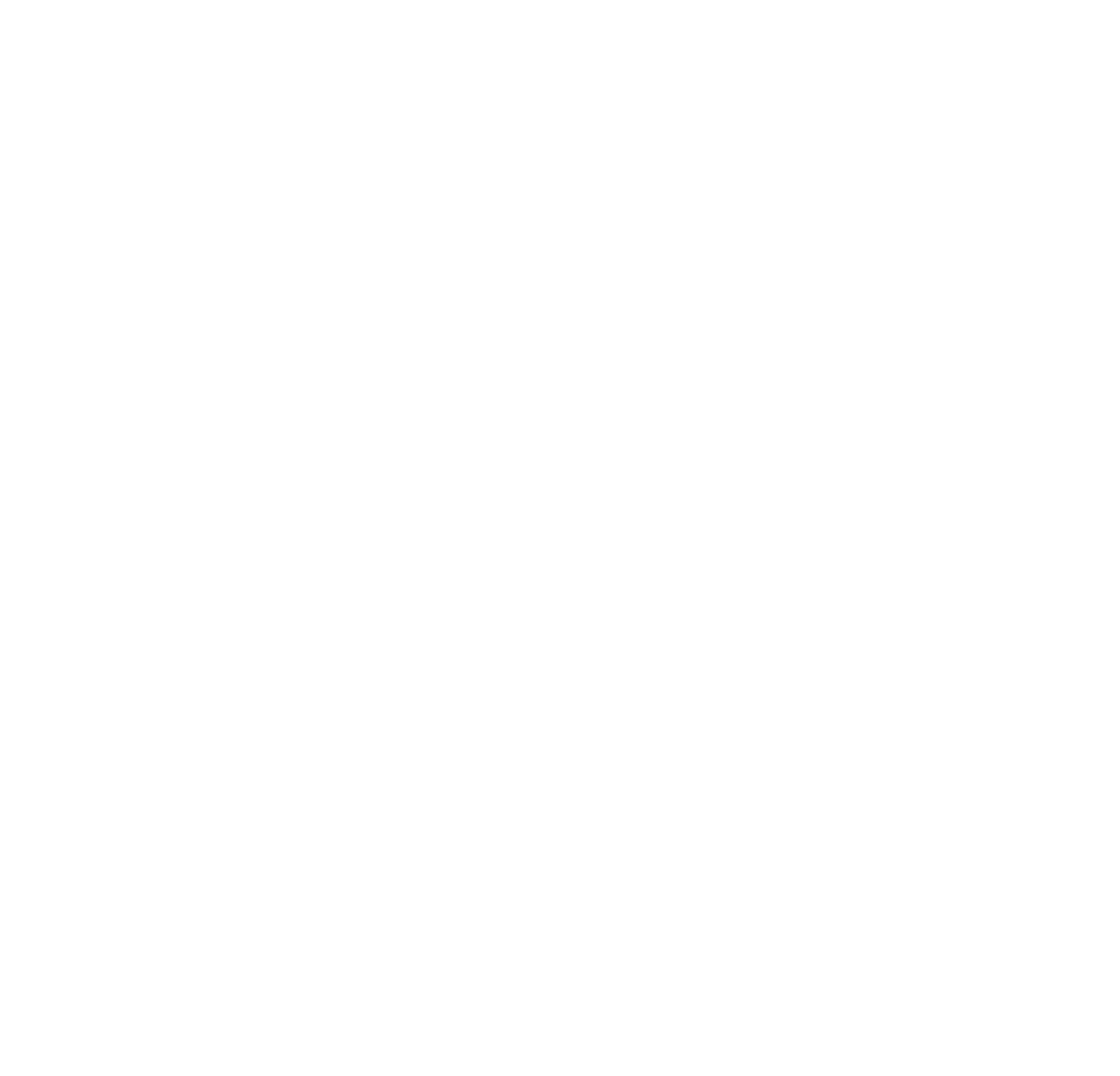 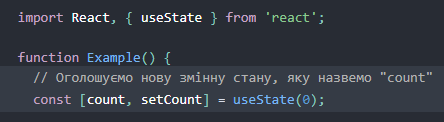 Які аргументи ми передаємо в useState?

Єдиним аргументом хука useState() є початковий стан. На відміну від класів, стан не повинен бути об’єктом. Ми можемо зберігати число чи рядок, якщо це все, що нам потрібно. У нашому прикладі ми рахуємо кількість кліків користувача, а отже, передаємо 0 як початковий стан нашої змінної. (Якщо нам потрібно зберегти два різних значення у стані, ми маємо викликати useState() двічі.
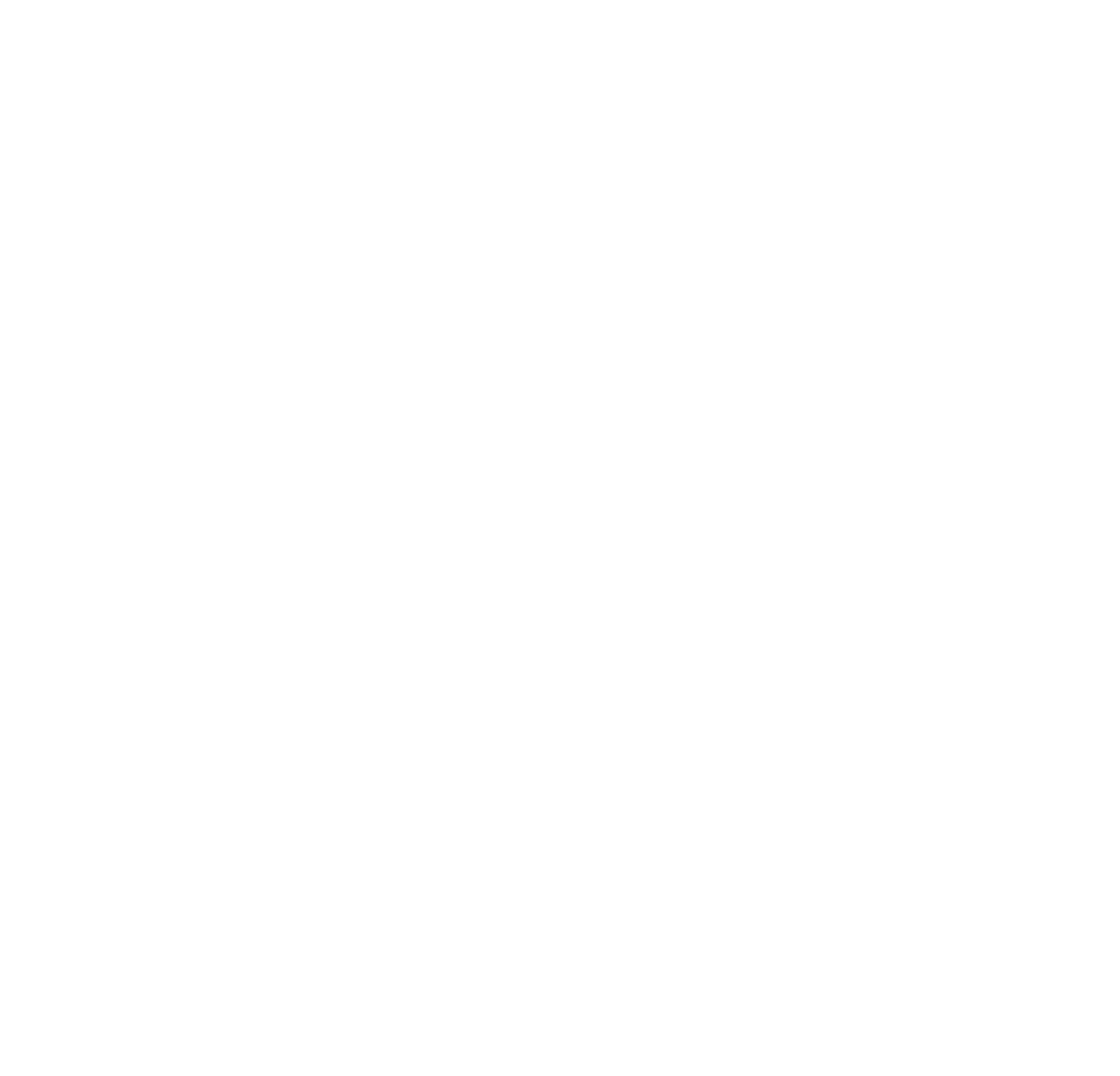 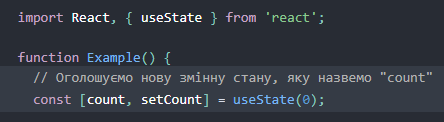 Що повертає useState?

Він повертає пару значень: поточний стан і функцію, яка його оновлює. Ось чому ми написали const [count, setCount] = useState().
Ми оголошуємо змінну count і встановлюємо їй значення 0. React запам’ятає її поточне значення між повторними рендерами і надасть актуальне значення у нашу функцію. Якщо нам потрібно оновити поточний count, ми можемо викликати setCount.
[Speaker Notes: Можливо ви запитаєте: чому useState назвали, а не createState?
“Create” (створити) є не зовсім точним, оскільки стан створюється тільки під час першого рендеру нашого компонента. Під час наступних рендерів useState повертає поточний стан. Інакше це був би не “стан” взагалі! Також є причина тому, що імена хуків завжди починаються з use. Про неї ми дізнаємось у розділі Правила хуків.]
Зчитування стану
У функції ми вже маємо setCount і count у ролі змінних, а тому this нам не потрібен:
У функції ми можемо напряму використовувати count:
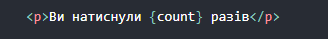 Оновлення стану
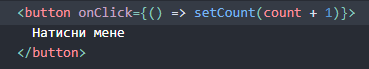 Ці два приклади ідентичні між собою:
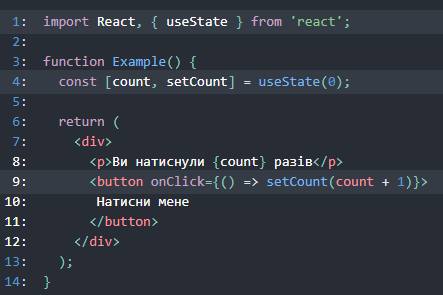 useState
Крок за кроком повторимо те, що ми вивчили
Рядок 1: Ми імпортуємо хук useState із React. Це дозволить нам зберігати локальний стан у функціональному компоненті.
Рядок 4: Усередині компоненту Example, викликавши хук useState, ми оголошуємо нову змінну стану. Хук повертає пару значень, яким ми даємо ім’я. Ми називаємо нашу змінну count, тому що вона зберігає кількість кліків на кнопку. Ми ініціалізуємо її нулем, передавши 0, як єдиний аргумент useState. Друге значення, повернуте хуком, є функцією. Оскільки вона дозволяє нам оновлювати count, ми назвемо її setCount.
Рядок 9: Коли користувач натискає кнопку, ми викликаємо setCount із новим значенням. React повторно відрендерить компонент Example, передавши йому оновлене значення count.
[Speaker Notes: Спочатку все це може здатись надто складним. Не поспішайте! Якщо ви заплутались з поясненням, перегляньте код ще раз і спробуйте прочитати його з початку до кінця. Ми обіцяємо, що коли ви спробуєте “забути”, як стан працює в класах, і поглянете на цей код свіжим поглядом, то все відразу стане на свої місця.
Ви могли звернути увагу на квадратні дужки під час оголошення змінної стану: Імена зліва не є частиною React API. Ви вільні обирати імена ваших власних змінних стану: 
const [fruit, setFruit] = useState('банан');
Такий синтаксис JavaScript називається “деструктуризація масивів”. Це означає, що ми створюємо дві нові змінні — fruit та setFruit, де fruit зберігає перше значення, повернуте useState, а setFruit — друге. Таке присвоєння рівнозначне коду:var fruitStateVariable = useState('банан'); // Повертає пару
 var fruit = fruitStateVariable[0]; // Перший елемент пари
 var setFruit = fruitStateVariable[1]; // Другий елемент пари


Ви не зобов’язані використовувати багато змінних стану. Змінні стану можуть так само зберігати об’єкти і масиви, а отже, ви й досі можете групувати пов’язані дані. Зверніть увагу, що на відміну від this.setState у класі, оновлення змінної стану завжди заміняє її замість злиття.]
Ці два приклади ідентичні між собою:
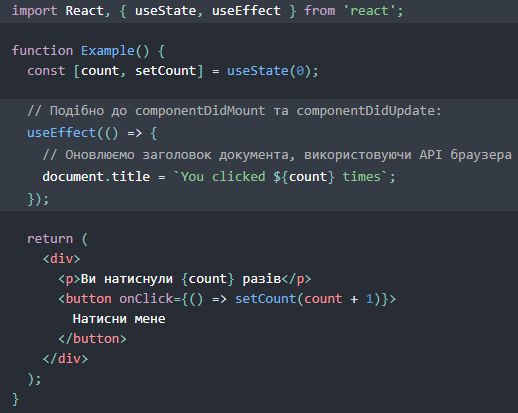 useEffect
Хук ефекту дозволяє вам виконувати побічні ефекти в функціональному компоненті:
Побічними ефектами в React є завантаження даних, оформлення підписки і зміна вручну DOM в React-компонентах. Неважливо, називаєте ви ці операції “побічними ефектами” (або просто “ефектами”) чи ні, вам скоріше за всього доводилось використовувати їх в ваших компонентах раніше.
Ми змінюємо заголовок документа на користувацьке повідомлення, яке містить кількість натискань.
[Speaker Notes: Зміни, підписки, таймери, логування та інші побічні ефекти не дозволяються всередині основного тіла функціонального компонента (яке ми називаємо етап рендеру). Це призводить до заплутаних помилок та невідповідностям у користувацькому інтерфейсі.
Натомість застосовуйте useEffect. Функція, передана в useEffect, буде запущена після того, як вивід рендеру з’явиться на екрані. Думайте про ефекти як про засіб втечі з чисто функціонального світу React до світу імперативів.

За замовчуванням ефекти запускаються після кожного завершеного рендеру, але ви можете запускати їх, наприклад, коли змінились тільки певні значення.


Якщо ви знайомі з класовими методами життєвого циклу React, то уявляйте хук useEffect, як комбінацію componentDidMount, componentDidUpdate та componentWillUnmount.]
Ці два приклади ідентичні між собою:
Використовуючи цей хук, ви говорите React зробить щось після рендера компонента. React запам’ятає функцію (тобто “ефект”), яку ви передали та викличе її після того, як внесе зміни в DOM. На прикладі з минулого слайду, ми встановлюємо заголовок документа, але ми також можемо виконати або викликати який-небудь імперативний API.
Що ж робить useEffect?
Ці два приклади ідентичні між собою:
Це дає нам доступ до змінної стану count (або до будь-яких інших пропсів) прямо з ефекту. Нам не потрібен спеціальний API для доступу до цієї змінної — вона вже знаходиться в області видимості функції. Хуки використовують JavaScript-замикання, і таким чином, їм не потрібен спеціальний для React API, так як JavaScript має готове рішення для цієї задачі.
Чому ж ми викликаємо useEffect всередині компонента?
Ці два приклади ідентичні між собою:
Так! За замовчуванням він буде виконуватися після кожного рендеру та кожного оновлення. (Ми пізніше розглянемо, як це налаштувати.) Замість того, щоб сприймати це з позиції “монтування” та “оновлення”, необхідно мати на увазі, що ефекти виконуються після кожного рендеру. React гарантує, що він запустить ефект тільки після того, як DOM оновився.
Чи виконується useEffect після кожного рендеру?
Ці два приклади ідентичні між собою:
1. Ми оголошуємо змінну стану count та говоримо React, що ми хочемо використати ефект. 
2. Далі, ми передаємо функцію в хук useEffect. Саме ця функція і буде нашим ефектом. Усередині цього ефекту ми встановлюємо заголовок документа, використовуючи API браузера document.title. 
3. Ми можемо отримувати доступ до актуального значення змінної count зсередини ефекту, так як він знаходиться в області видимості нашої функції. 
4. Коли React рендерить наш комопонент, він запам’ятовує ефект, який ми використали, і запускає його після того, як оновить DOM. Це буде відбуватися при кожному рендері в тому числі й при первісному.
Детальне пояснення
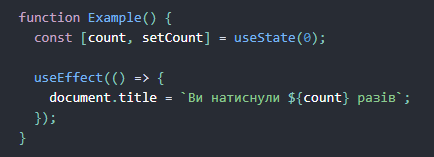 [Speaker Notes: Досвідчені JavaScript-розробники можуть помітити, що функція, яку ми передаємо до useEffect, буде змінюватися при кожному рендері. Насправді, це було зроблено навмисно. Це якраз те, що дає нам змогу отримувати актуальну версію змінної count зсередини ефекту, не турбуючись про те, що її значення застаріє. Кожен раз при повторному рендері, ми ставимо в чергу новий ефект, який замінює попередній. В певному сенсі, це включає поведінку ефектів до частини результата рендеру, тобто кожен ефект «належить» до певного рендеру. Ми розповімо про переваги цього підходу далі


На відміну від componentDidMount або componentDidUpdate, ефекти, запланові за допомогою useEffect, не блокують браузер за спроби оновити екран. Ваш додаток буде швидше реагувати на дії користувача, навіть коли ефект ще не закінчився. Більшості ефектів не потрібно працювати в синхронному режимі. В окремих випадках, коли їм все ж потрібно це робити (наприклад, вимірювання макета), існує спеціальний хук useLayoutEffect з API ідентичним до useEffect.]
Інколи ми хочемо запустити додатковий код після того, як React оновив DOM. Мережеві запити, ручні DOM-мутації та логування є прикладами ефектів, які не потребують скидання. Це тому, що ми їх запускаємо і після цього відразу забуваємо про них, оскільки більше ніяких додаткових дій не потрібно.
Ефекти без скидання
Раніше ми розглядали побічні ефекти, які не вимагали скидання. Однак, є випадки, коли скидання все ж таки необхідне. Наприклад, нам може знадобитися встановити підписку на яке-небудь зовнішнє джерело даних. У цьому випадку дуже важливо виконувати скидання, щоб не сталося витоків пам’яті!
Ефекти зі скиданням
[Speaker Notes: Ефекти часто створюють ресурси, пам’ять після використання яких, має бути звільнена перед тим, як компонент зникне з екрану, наприклад, підписка або ідентифікатор таймера. Щоб це зробити, функція, передана у useEffect, може повернути функцію очищення. Наприклад, щоб створити підписку:]
Ці два приклади ідентичні між собою:
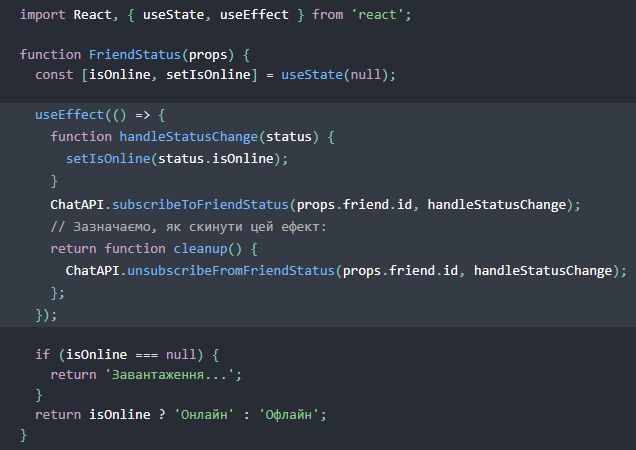 Ефекти зі скиданням
Якщо ваш ефект повертає функцію, React виконає її, коли настане час скинути ефект
Ці два приклади ідентичні між собою:
Це необов’язковий механізм скидання ефектів. Кожен ефект може повернути функцію, яка скине його. Це дає нам можливість об’єднати разом логіку оформлення та скасування підписки. Вони, все-таки, частина одного й того ж ефекту!
Навіщо ми повернули функцію з нашого ефекту?
Ці два приклади ідентичні між собою:
React буде скидати ефект перед тим, як компонент розмонтується. Однак, як ми вже знаємо, ефекти виконуються не один раз, а при кожному рендері. Ось чому React також скидає ефект з попереднього рендеру, перед тим, як запустити наступний.
Коли саме React буде скидати ефект?
[Speaker Notes: Примітка
Нам не потрібно повертати іменовану функцію з ефекту. Ми назвали її cleanup, щоб пояснити її призначення. Ви можете за бажанням повернути стрілкову функцію або назвати її якось інакше.]